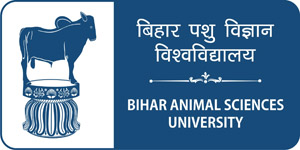 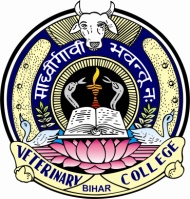 LACTATIONDr Pramod KumarBihar Veterinary CollegeBihar Animal Sciences University Patna
Estrogen stimulates development of mammary ducts, and progesterone and estrogen stimulate proliferation of secretory tissues. In vivo, sequential addition of insulin, glucocorticoid and prolactin leads to biosynthesis of casein and lactose. Sensitivity of individual cells to progestational inhibition decrease variably which may be interdependent upon relative increases in estrogen, prolactin, corticoids, and growth hormone to cause asynchronies at calving. Since prolactin in plasma is not correlated with progesterone or the estrogens, factors other than feedback effects of ovarian steroids may be responsible for its sustained increase peri-parturiently. Also, elevated prolactin peri-parturiently may be unrelated to subsequent rates of lactation because its basal concentrations may meet requirements when inhibiting effects of progesterone are removed. The mammary cells neither are synchronized highly for biosynthesis nor secrete normal milk for several days after calving. At the latter time, concentrations in plasma are low for progesterone and estrogen before calving for glucocorticoids and prolactin, and increasing for insulin.
Uterine contractions
Stretch of cervix and distention of vagina
Afferents from cervix and vagina
positive feedback to the hypothalmus
Oxytocin from posterior pituitary


               Formation of Prostaglandins in the decidua
Role of estrogens
Causes the ductal system of the quarter to grow and branch.
Stroma of the udder increase in quantity and large quantities of fat are laid in the stroma.
Growth hormone, adrenal glucocoticoids, prolactin & insulin are also needed for ductal growth.
Circulating estrogens
Increases the number of gap junctions between myometrial cells 
  Production of  prostaglandins
  Increase in myometrial contractile proteins
  Increase in number of oxytocin receptors
Role of progesterone
Acts synergistically with estrogen causes additional growth of the mammary lobules

budding of alveoli  

development of secretory characteristics in  alveoli cells
Effect of cortisol
Increase in cortisol formation in the fetus
 CRH secretion by the fetal hypothalamus increases cortisol
Increased placental production of CRH. 
This increases circulating ACTH in the fetus
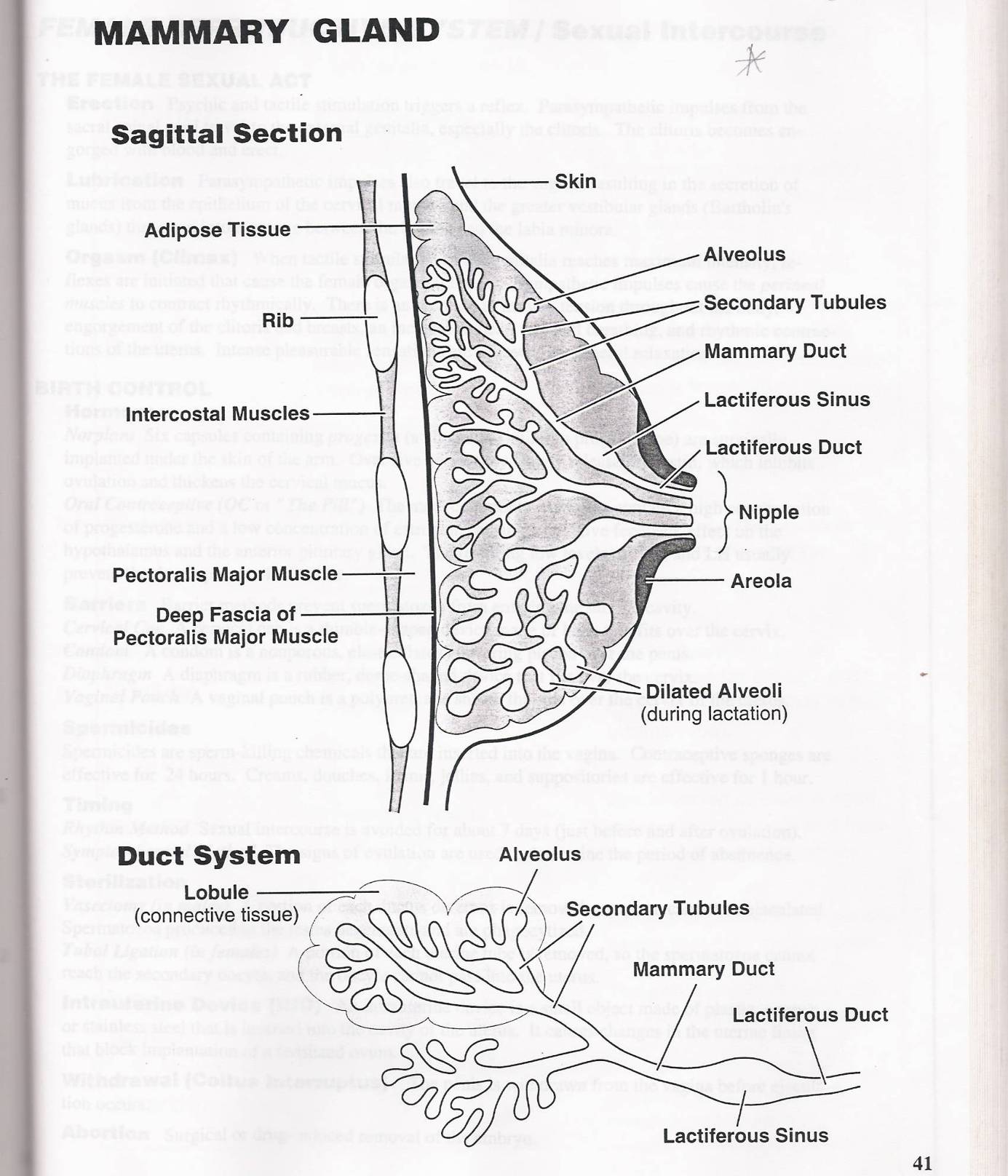 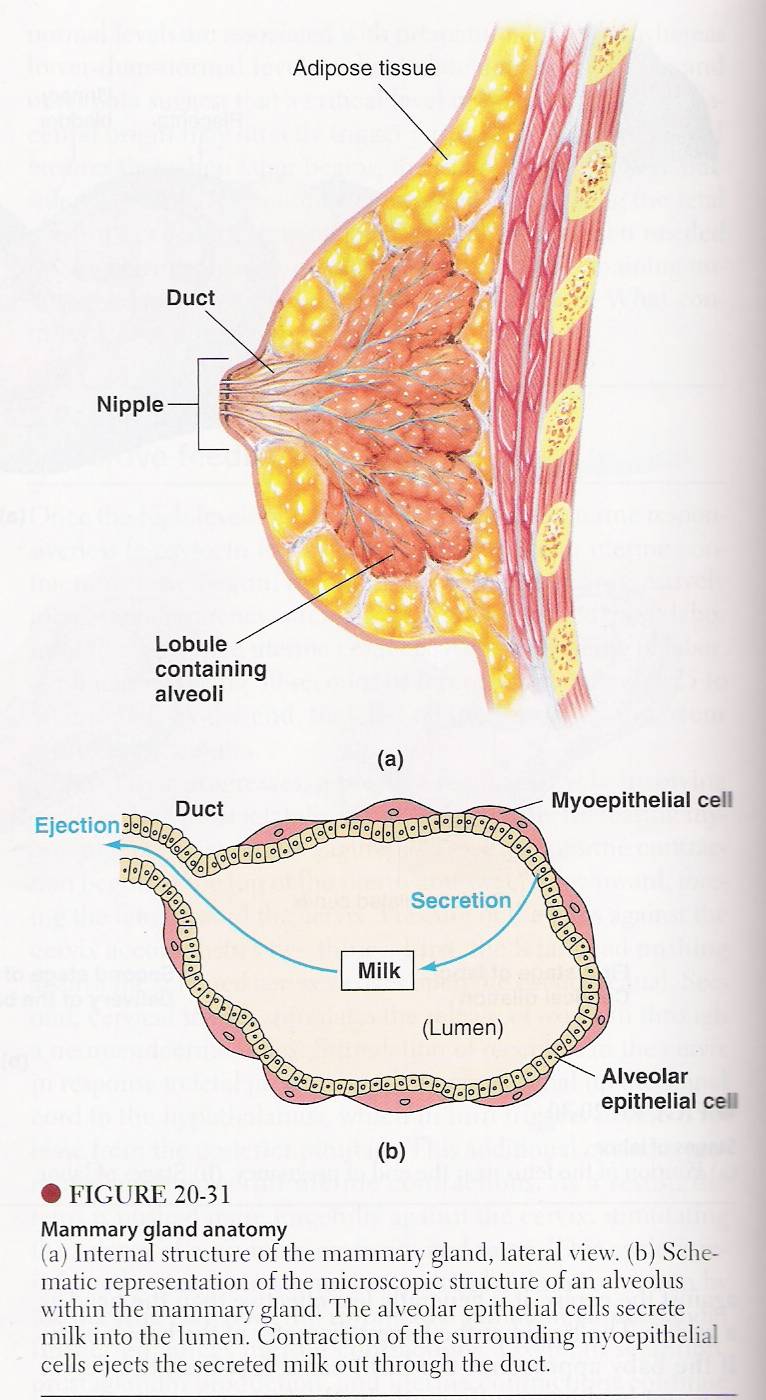 Lactation – Secretion and Ejection of Milk

Prolactin causes formation and secretion of milk in estrogen- and progesterone-primed udders

Oxytocin causes contraction of myoepithelial cells, leads to milk ejection

Estrogen increase the number of oxytocin receptors on myoepithelial cells 

Estrogen and progesterone antagonize the milk production effect of prolactin

After parturition, abrupt decline of estrogens and progesterone initiates lactation
Prolactin – Synthesis and Control
Produced by the lactotrophs cells of the anterior pituitary gland 

Under stimulatory control of thyroid releasing hormone 

Increased release at night 

In females - increased release during puberty

Prolactin levels are high during pregnancy - oestrogen causes an increase in numbers of lactotrophs 

During lactation, suckling of the quarter results in an increased release of prolactin ( decreased PIH and increased PRH)

Response to suckling declines with time post-partum, may well remain above normal for 18 months or more if suckling frequency is maintained at a high level basal levels
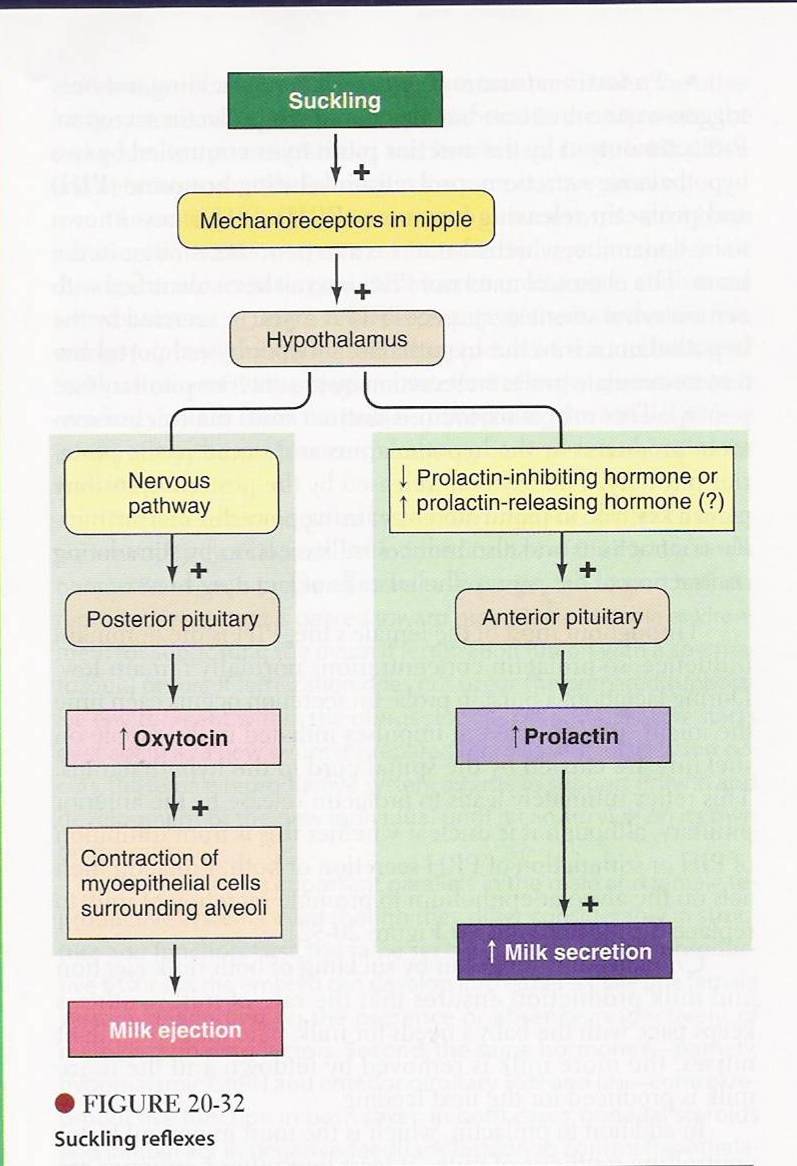 Function of prolactin:
prolactin
Promotes the secretion of milk
Estrogen and progesterone
Birth
Decrease [estrogen + progesterone
Increase lactogenic effect
(prolactin)
Increase [milk] in the alveoli of the 
Breast – not the ducts!!!!!
Prolactin Levels
High during pregnancy, drifts down to its normal level after the calf is born

By the end of first week after birth, prolactin is down to 50 percent of its normal level, after three or four months, it is the same as it was before pregnancy

Every time the calf suckles, there is a new burst of prolactin for milk production and a burst of oxytocin for let down of milk

The more the dam nurses the calf, the more milk the body will produce; suckling is simply the message to the body to make more of it.